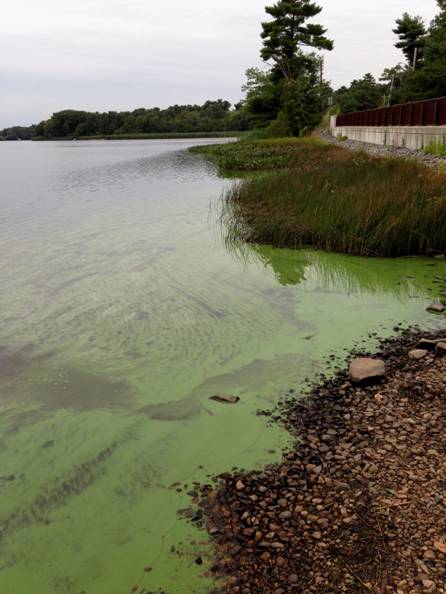 MassDEP
Cyanobacteria &
Cyanotoxins:
What PWSs 
should know
Massachusetts Water Works Association
Membership Meeting
March 15, 2018
Photo Credit: G. Zoto, MassDEP
Cyanobacteria:  The Basics
Naturally occurring microorganisms (bacteria) formerly known as blue-green algae 
Present in all waterbodies in low numbers
Cyanobacterial species number in the thousands
Single cells, thread-like filaments or colonies and groups 
Grow as benthic or planktonic populations
Four most common cyanobacteria in Massachusetts
Microcystis
Aphanizomenon
Anabaena
Planktothrix
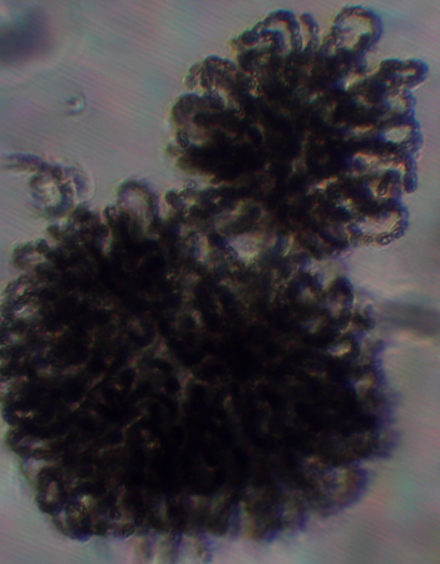 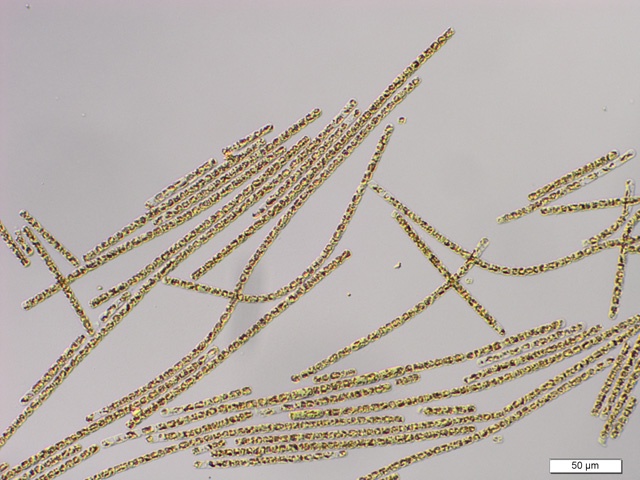 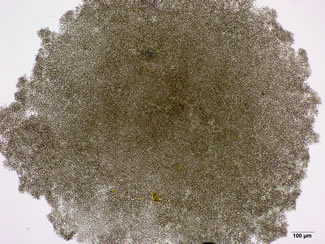 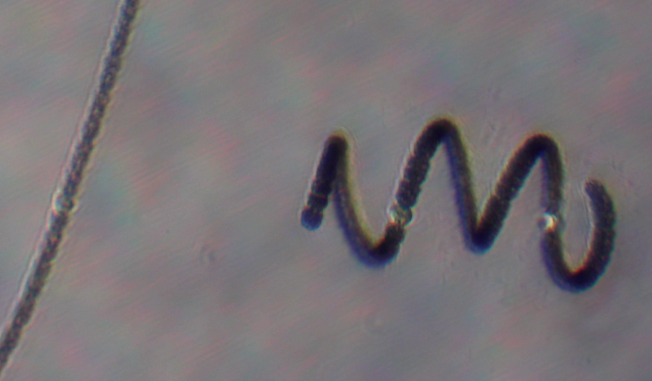 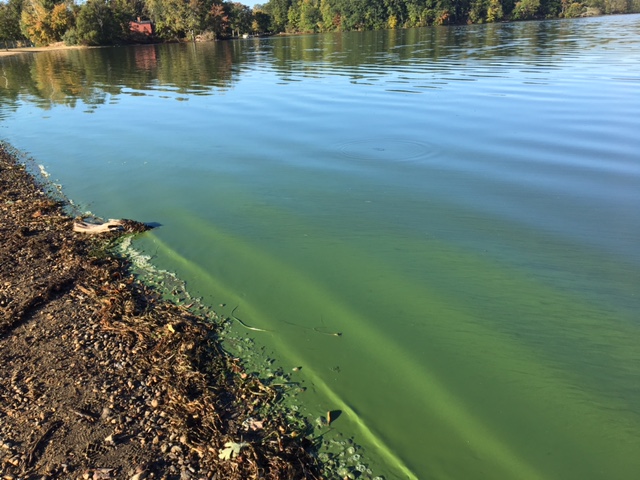 Cyanobacteria:  Blooms
Dramatic cyanobacteria increases can lead to cyanobacterial Harmful Algal Blooms (CyanoHABs)

May cause dissolved oxygen, taste and odor, public health issues

Discoloration
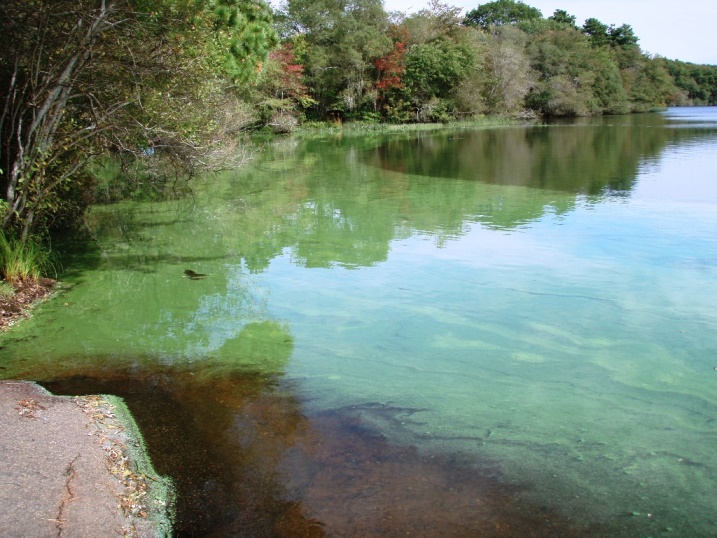 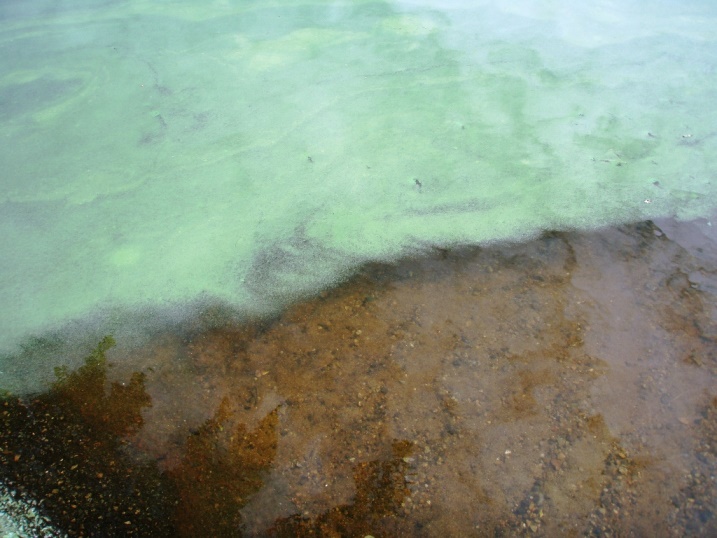 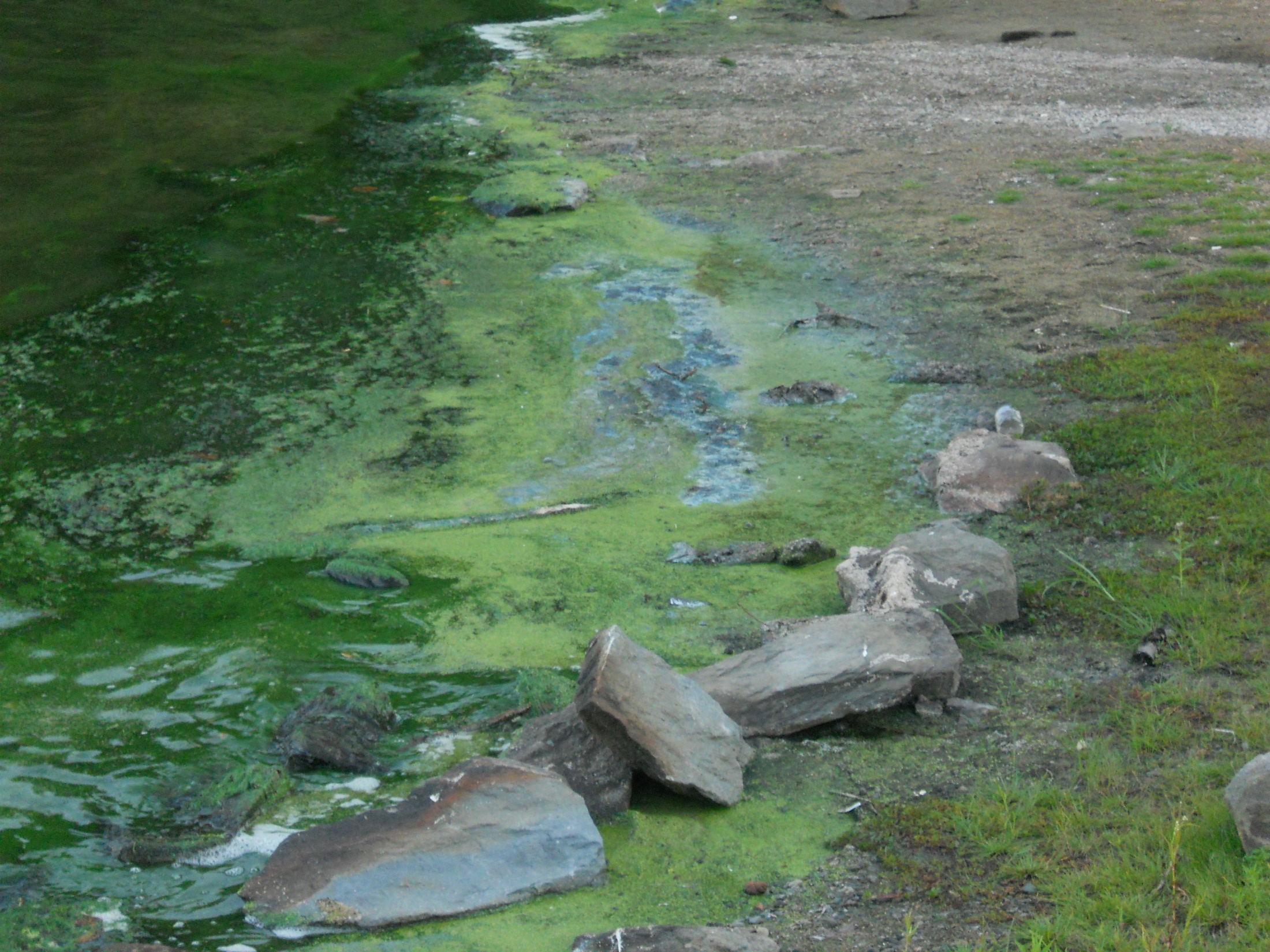 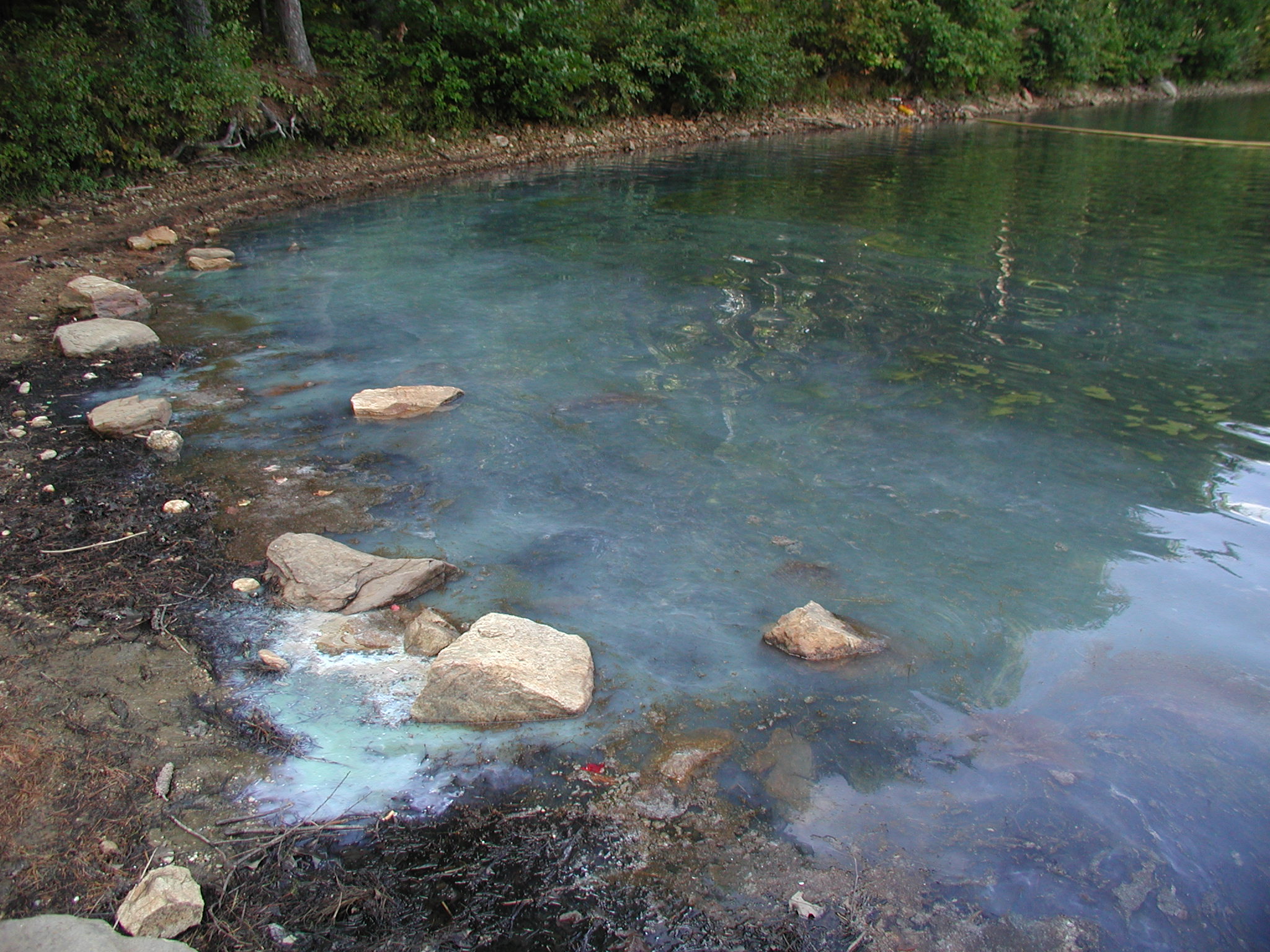 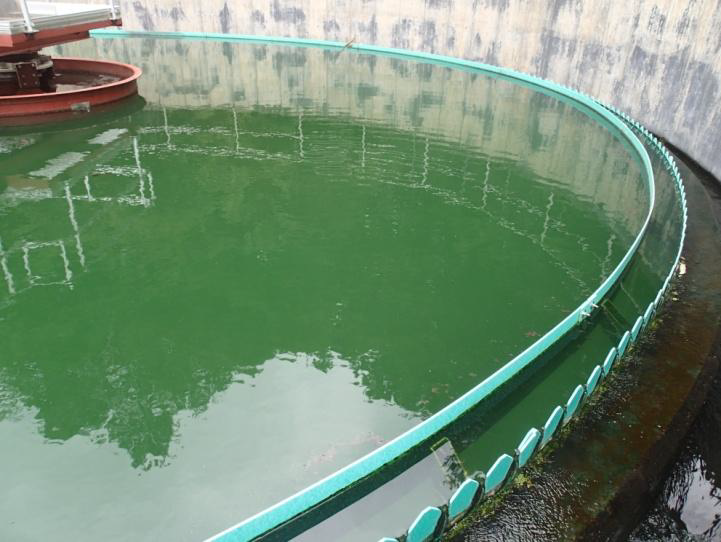 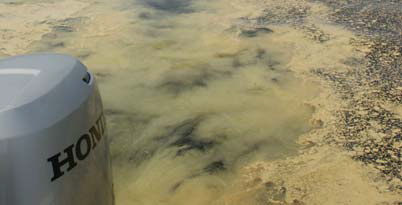 Cyanobacteria: Misidentifications
Pollen
Paint or dye spills
Duckweed
Green algae
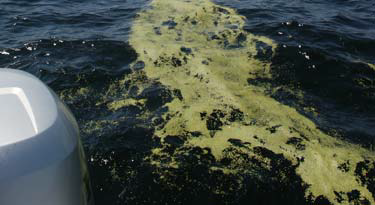 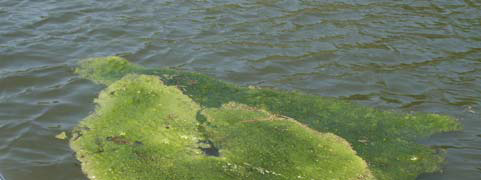 CyanoHABs:  Risk Factors
Predominant Indicators  










Reduced flow/high residence time
Wind
Cyanotoxins
Cyanotoxins Produced
Anabaena – Anatoxins, Microcystins, Saxitoxins
Aphanizomenon – Saxitoxins, Cylindrospermopsins
Microcystis – Microcystins
Planktothrix – Anatoxins, Aplysiatoxins, Microcystins, Saxitoxins
Intracellular and Extracellular
Number of species that produce toxins is unknown
Cyanotoxin identification requires laboratory analysis
Cyanotoxins: Exposure & Health Effects
Exposure Routes
Dermal, oral and inhalation

Health Effects
Dermatological  Effects & Illness
Hepatotoxins
Neurotoxins

Possible Reactions
Rashes, abdominal pain, fever, vomiting, diarrhea, respiratory irritation, liver and kidney damage; and, and effects to the nervous system
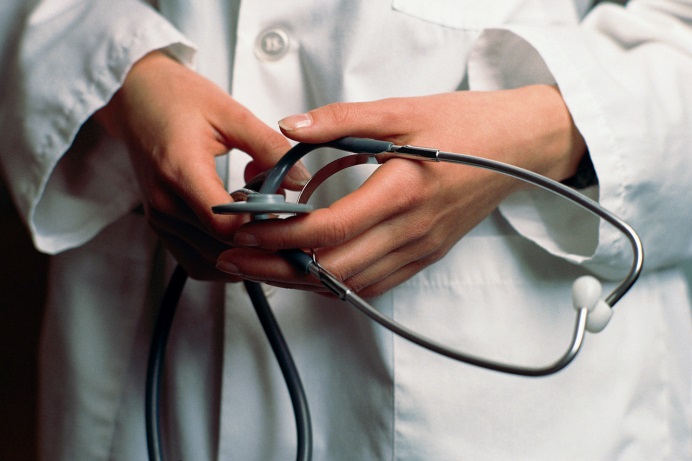 CyanoHABs:  Regulations/Guidance
EMERGING ISSUE: NO current federal or Massachusetts regulations for cyanobacteria or cyanotoxins
US EPA Health Advisories (HAs) 

US EPA Required UCMR4 Monitoring

Massachusetts Department of Public Health (MDPH) Guidance  (public beaches)

MassDEP Guidance for Public Water Systems (PWSs)
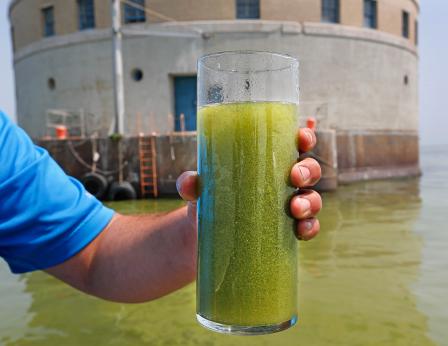 Photo Credit: David Zapotosky
US EPA DW Health Advisories
Two (2) HAs - microcystins and cylindrospermopsin
Non-regulatory concentrations at or below which adverse health effects are not anticipated to occur by oral ingestion of DW over specific exposure durations.
Cyanotoxins Monitoring:  UCMR4
Cyanotoxins Sampling between 2018-2020

Ten (10) Cyanotoxins: total microcystins, microcystin-LA, microcystin-LF, microcystin-LR, microcystin-LY, microcystin-RR, microcystin-YR, nodularin, anatoxin-a, and cylindrospermopsin

Data from the UCMR serves as a primary source of research information, which US EPA utilizes to develop regulatory decisions. 

Three (3) US EPA approved methods for drinking water
EPA 544 (LC/MS/MS – MC/NOD)
EPA 545 (LC/MS/MS – CYN/Ana)
EPA 546 (ELISA – MC/NOD)

For further information on UCMR4 and cyanotoxins assessment monitoring, please see: https://www.epa.gov/dwucmr/fourth-unregulated-contaminant-monitoring-rule.
Cyanobacteria:  MDPH Guidance
MDPH has developed health-based guidance levels for recreational exposure to cyanobacteria.
MDPH recommends that beaches be posted and individuals limit all contact with a waterbody if the waterbody has
cyanobacteria cell counts exceeding 70,000 cells/milliliter (mL) or microcystin concentrations that meet or exceed 14 micrograms per liter (µg/L).
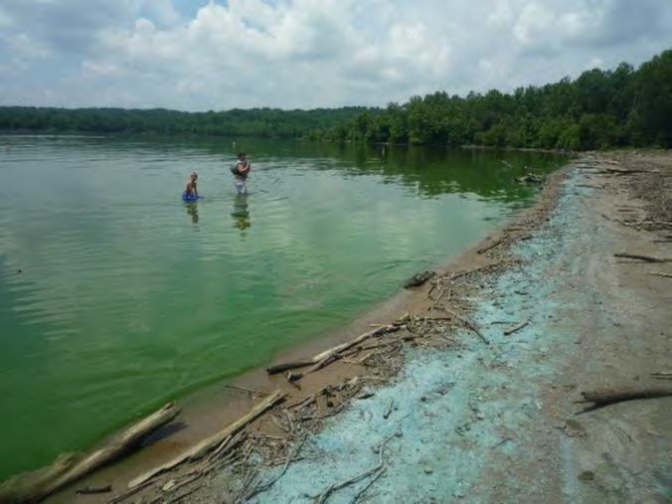 Online Photo Credit: US EPA
Coming Soon:  MassDEP Guidance
Collaborative Development
MDPH, Office of Research and Standards (ORS)
Regional DW Programs, Watershed Planning Program (WPP)
Safe Drinking Water Act Advisory Committee (SDWAAC)
Watershed Management  & Source Water Protection Focus
Cyanobacteria/Cyanotoxin Information
Critical factors for assessing source vulnerability
Fact Sheet & PWS Bloom Tracking Form
Treatment options 
In-reservoir & within treatment facility
Additional resource materials and MassDEP contacts

Website Update & Internal/Interagency Protocols
Helpful Resources
US EPA Website:  https://www.epa.gov/nutrient-policy-data/cyanohabs
MA EOEEA Website: 
https://www.mass.gov/guides/cyanobacterial-harmful-algal-blooms-cyanohabs-water
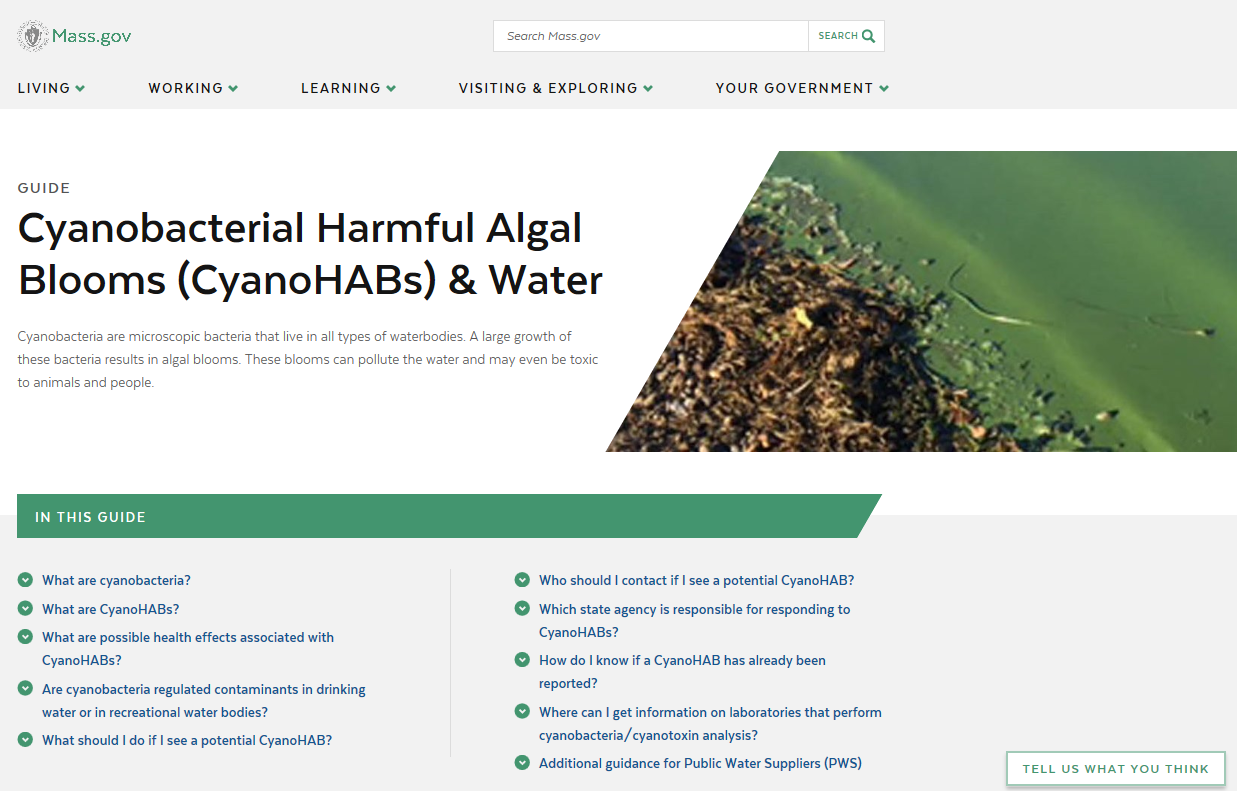 MDPH Website:  https://www.mass.gov/lists/algae-information
University of New Hampshire Online Guide:  http://cfb.unh.edu/CyanoKey/indexCyanoQuickGuide.htm
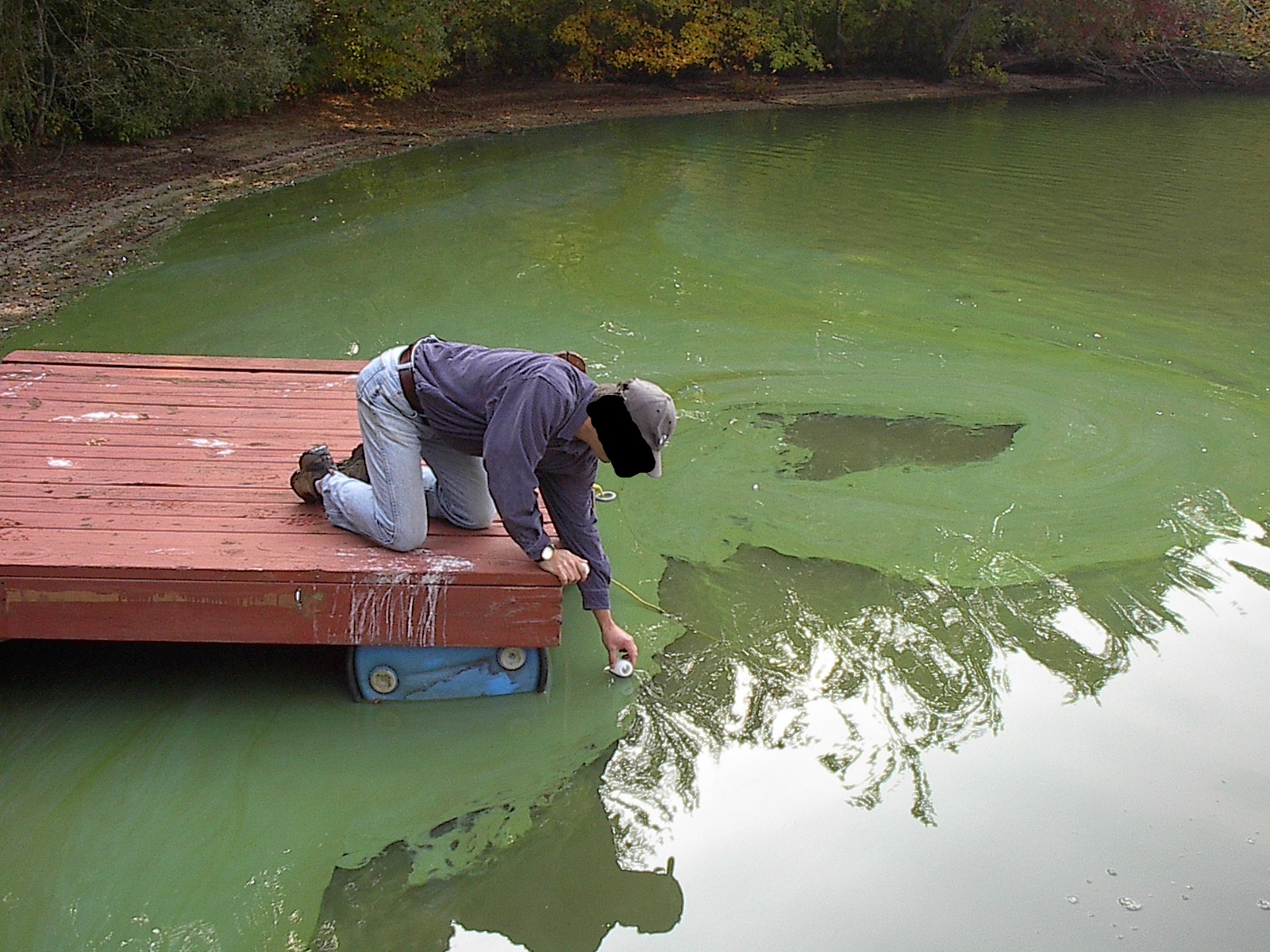 SAFETY FIRST!
CyanoHABQUESTIONS/COMMENTS?
Contact Information
Kristin Divris
Water Utility Resilience Program (WURP)
DWP Emergency Preparedness & Security
kristin.divris@state.ma.us
508-849-4028